Dags att ansöka om skolskjuts
Om du har särskilda skäl, som till exempel:
växelvis boende, funktionshinder eller en särskilt svår trafiksituation längs din skolväg, kan du ansöka om skolskjuts.

Det kan vara linjetrafik, taxi eller specialfordon.
Ansökan gäller för ett läsår i taget.

Ansökan för läsår 2017/2018 ska vara Antagningsenheten Skolskjuts tillhanda senast 31 Mars 2017.

Mer information samt Ansökan finner du på 
Uppsala Kommuns hemsida
 www.uppsala.se -Grundskola - Resa till och från skolan


Hälsningar från
Antagningsenheten Skolskjuts, 753 75 Uppsala
Telefon: 018-727 08 00
Telefontid: Måndag-Torsdag kl 9.30-11.30
Epostadress: antagning.skolskjuts@uppsala.se
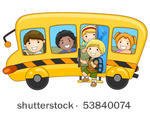